Fargo Main Avenue 

WGA * October 1, 2019
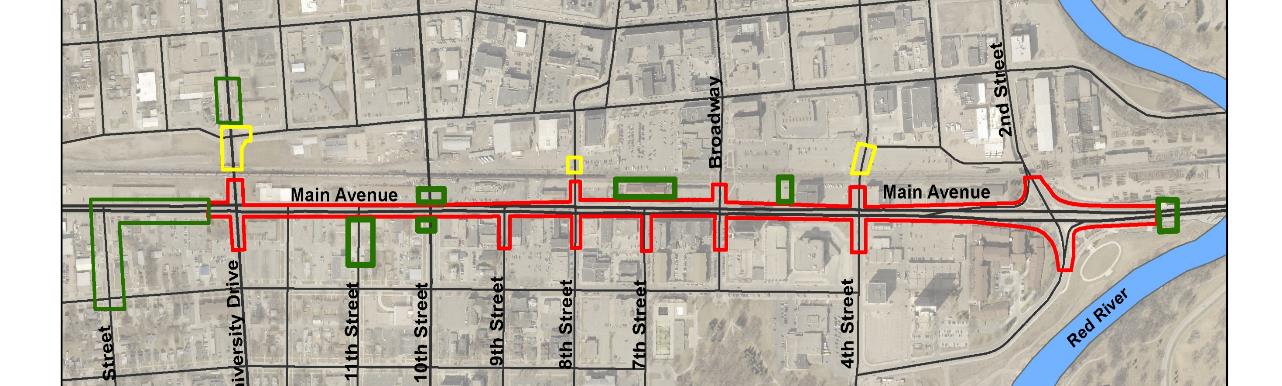 Main Avenue – University Drive to 2nd Street
Full reconstruction within the right of way
Project Area
Need For Project
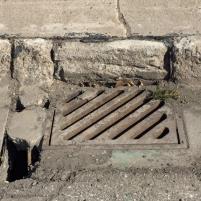 Aging Infrastructure
Pavement, sewer, water, storm sewer

Non-compliant ADA sidewalk system

Narrow sidewalks directly adjacent to travel lanes

Limited on-street parking along corridor
The corridor is lined with a number of undeveloped and under-utilized properties
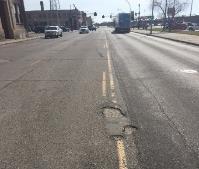 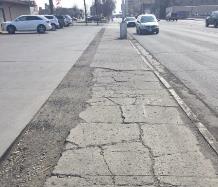 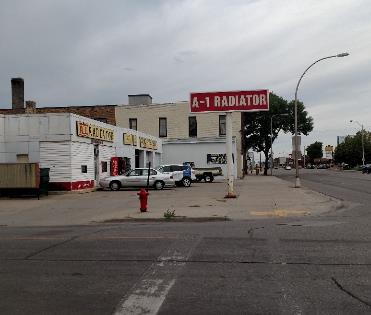 Purpose Of Project
Pedestrians: Create an active & comfortable environment
Vehicles: Support traffic needs
City-wide: Contribute to an environment that encourages business activity, investment and redevelopment throughout a reinvented corridor, fully integrated into the urban fabric of downtown
Corridor Improvements: Address safety issues, improve capacity constraints, provide safe and efficient regional corridor
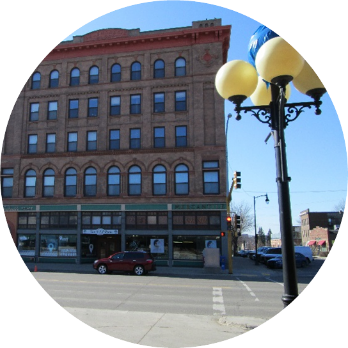 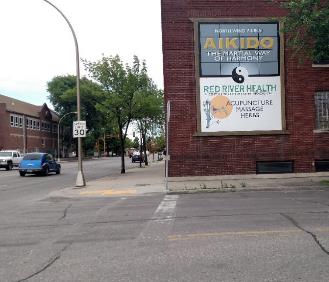 Main Street Initiative
Revisiting purpose of project
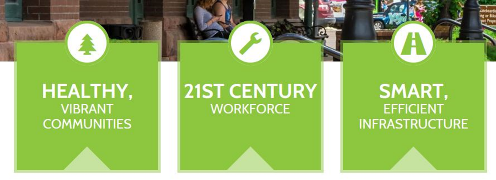 Public Input Meeting – April 27, 2017
Continued Stakeholder and Public Input
Further Studies Completed of Corridor
Redevelopment and Economic Analysis
Change in Purpose Statement
Reduced Lane Considerations
Downtown InFocus Plan
2016-2018
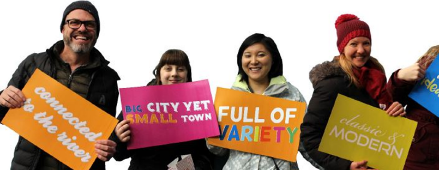 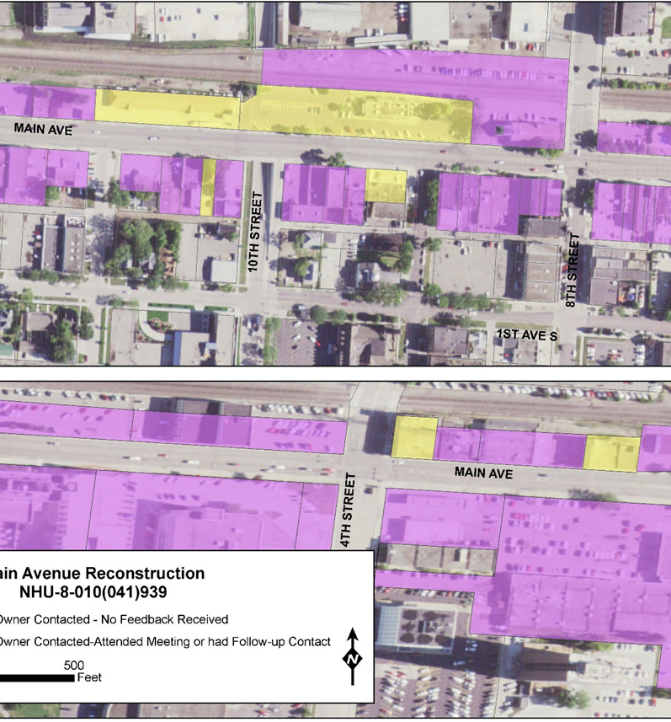 Property and Business Owner Engagement
Three days at the Fargo Park District Depot
Approximately 60+ business/property owner representatives
Opportunity for owners and businesses to provide detailed property information and input
Multiple follow-up meetings and discussions
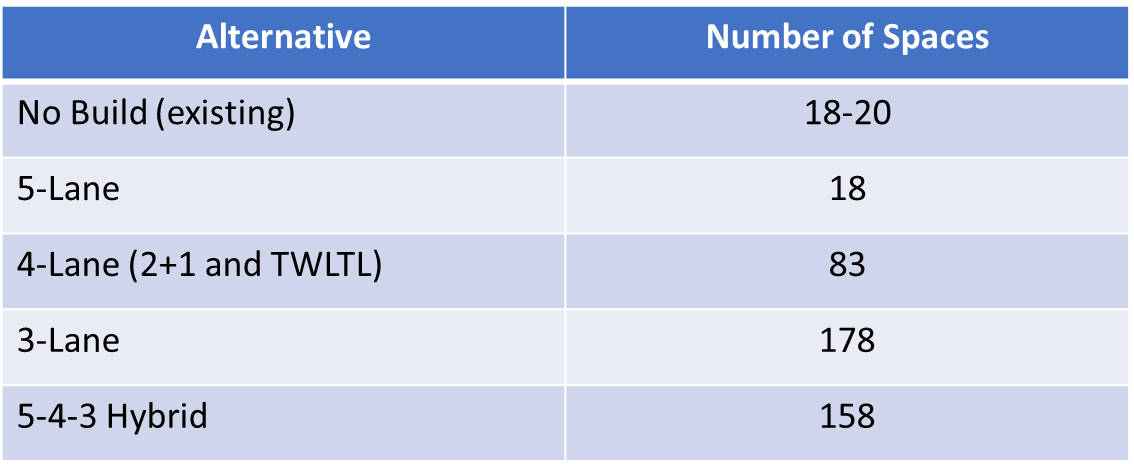 Control of Traffic Speeds
Pedestrian Environment
Potential for Redevelopment and improved economics
On-Street Parking
Reduced Lanes
Redevelopment & Economic Analysis
5-Lane Scenario
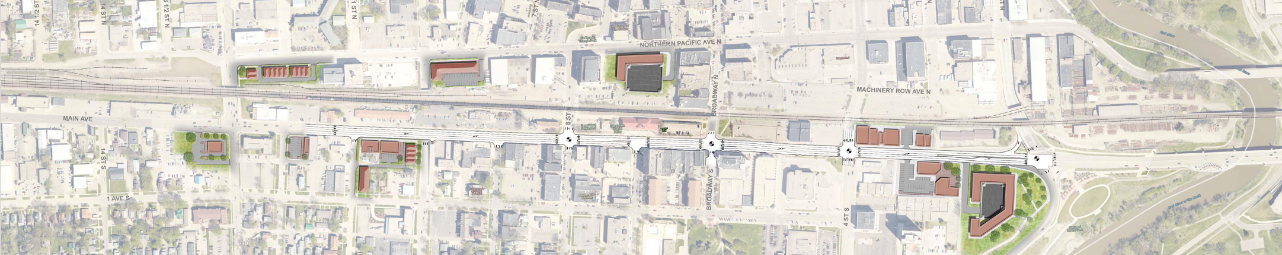 3-Lane Scenario
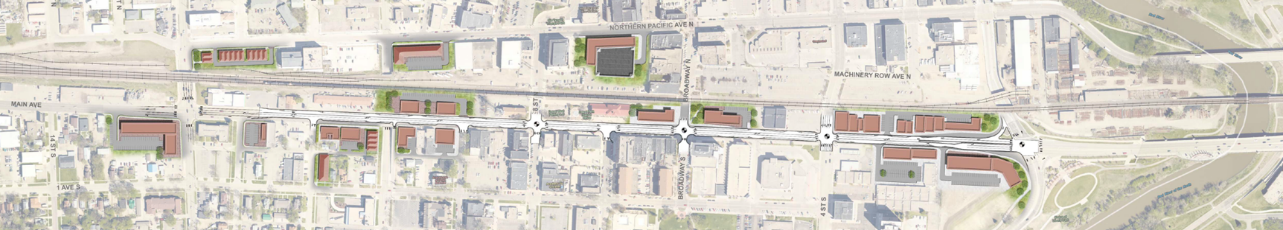 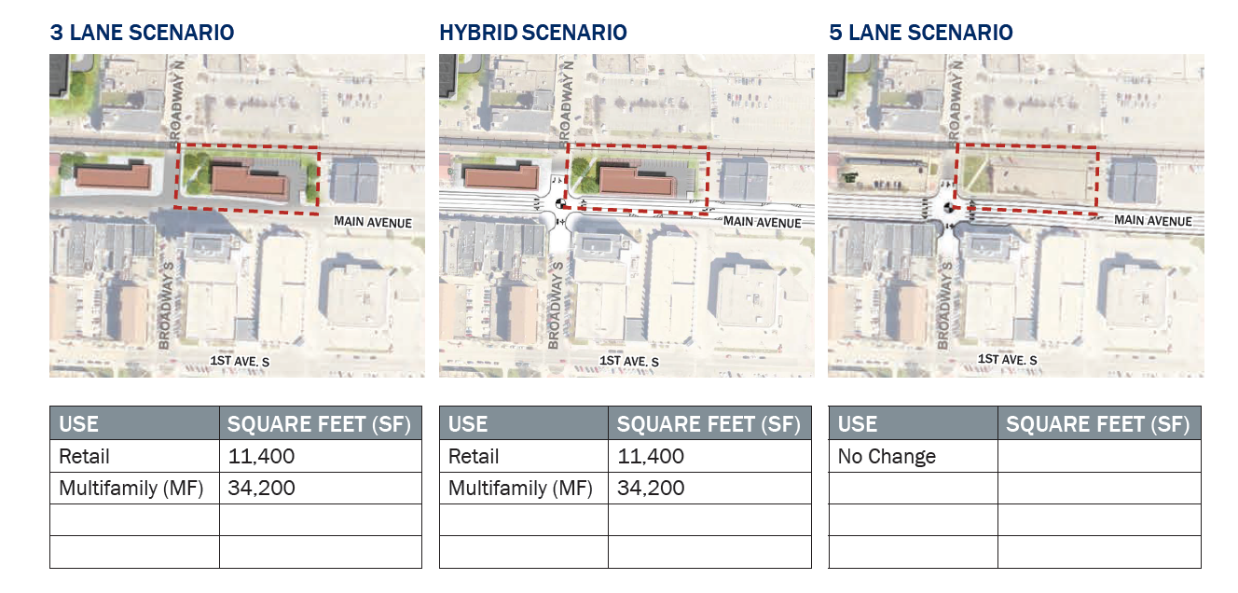 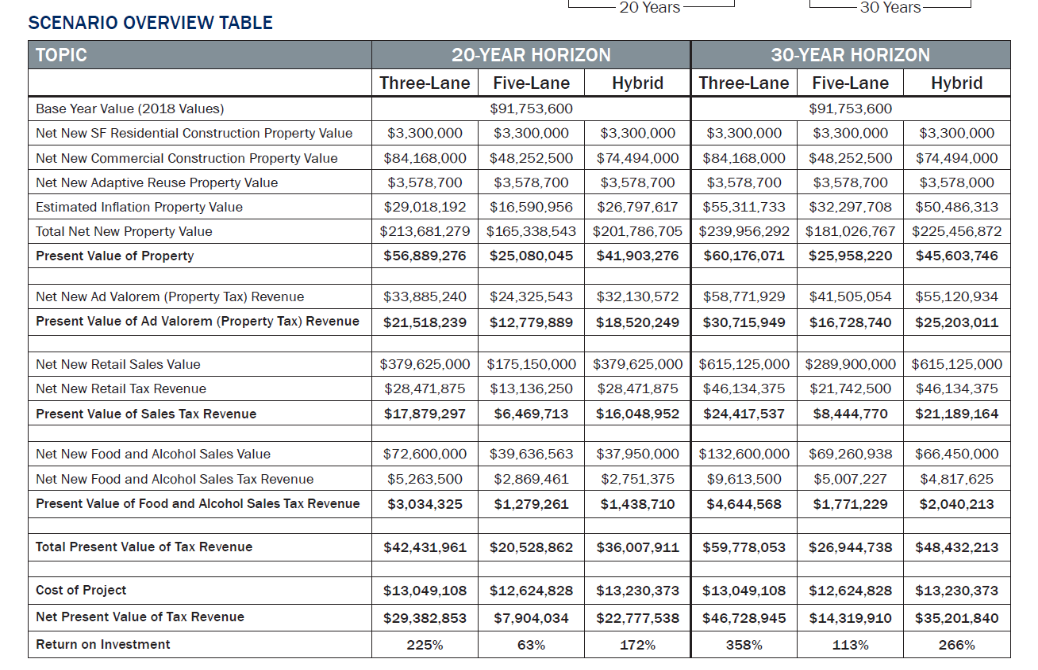 Relating the Purpose and Need
Project goals and priorities
Project Decisions
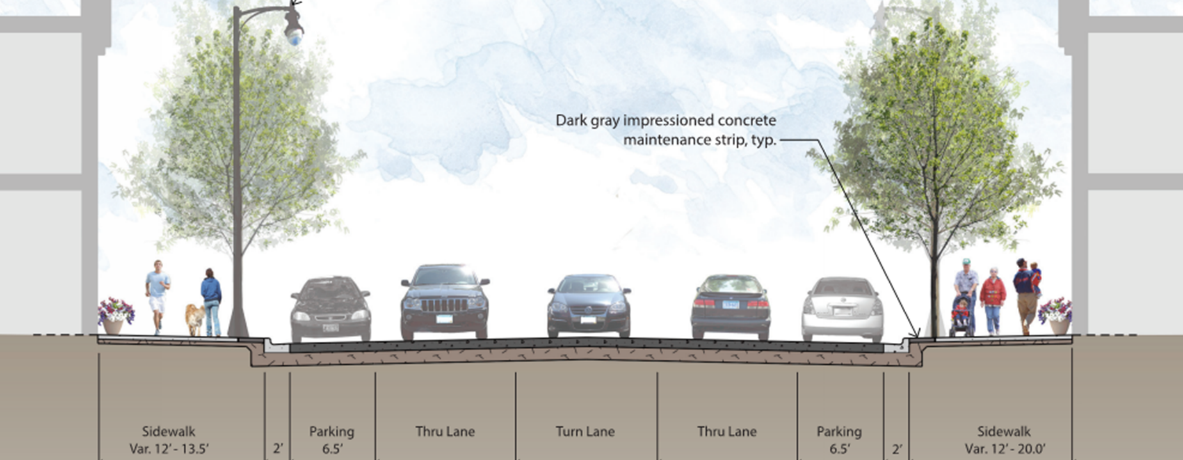 5-4-3 Lane Hybrid Design
Environmental Document and Stakeholder Decision -August 2018 –5-4-3 Hybrid
Project Split – October 2019 Project Costs, Funding, Right of Way Acquisitions
Construction Phase 1 2019 – Broadway to Red River 
Construction Phase 2 2020 – University Dr to Broadway
[Speaker Notes: Hybrid 5-4-3 Lane Section
On-street parallel parking throughout corridor
Improve sidewalk widths and ADA compliance
Potential system impacts as trips could be diverted to other corridors]
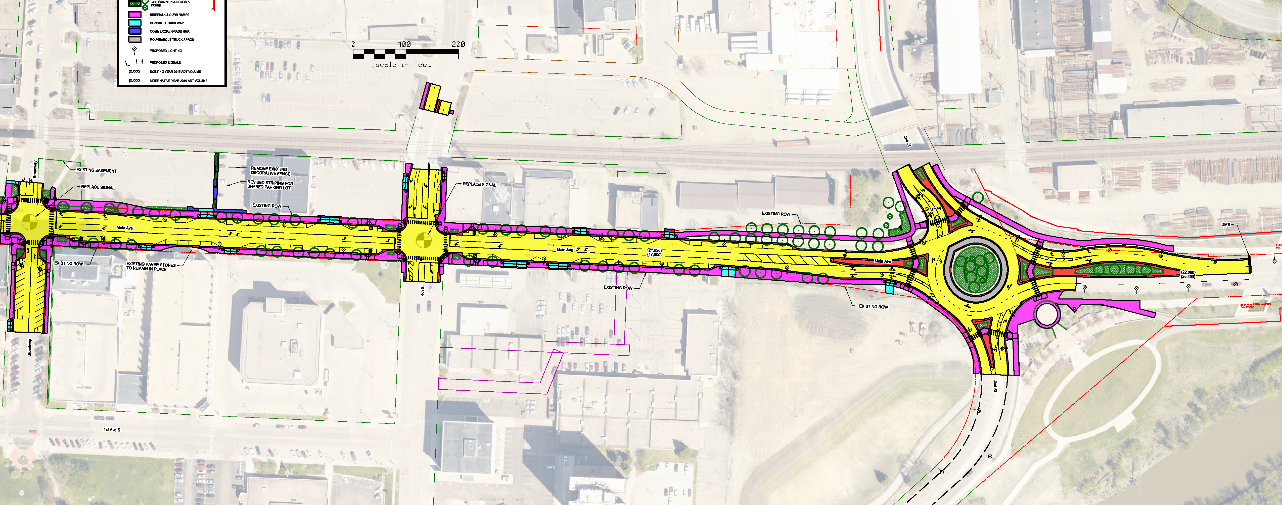 Final Improvement
Phase 1 - Broadway to Red River
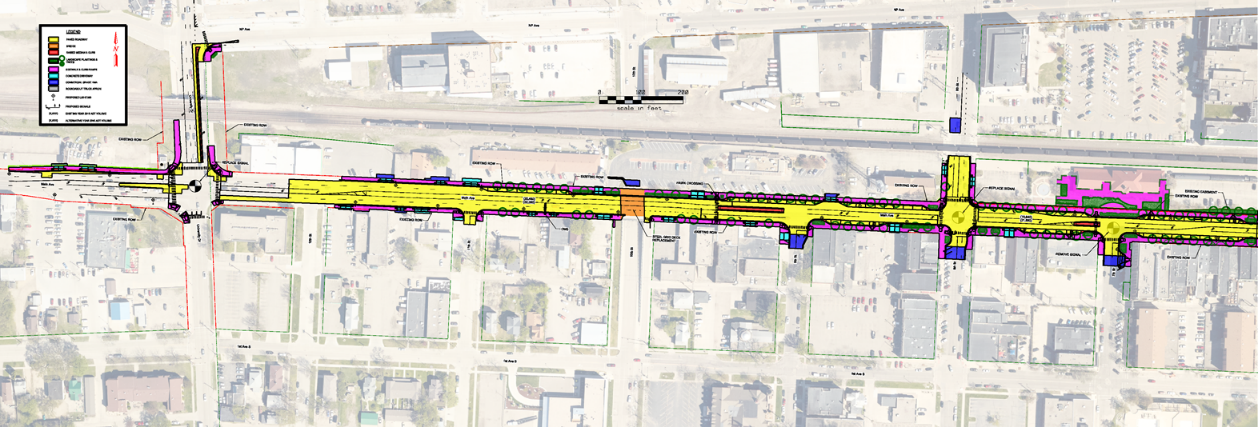 Final Improvement
Phase 2 – University Dr to Broadway
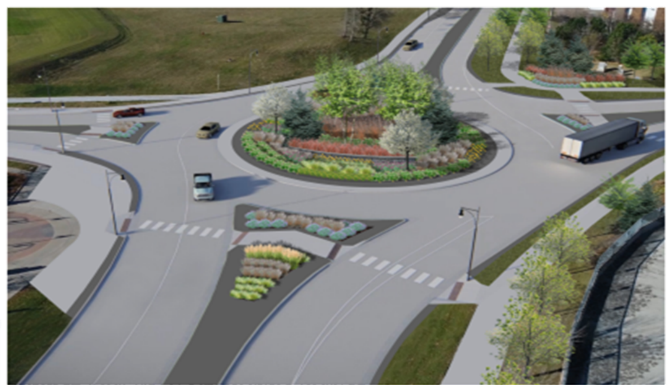 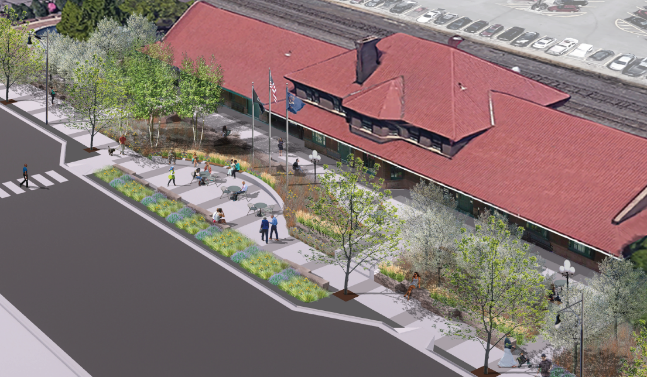 Community Engagement During Construction
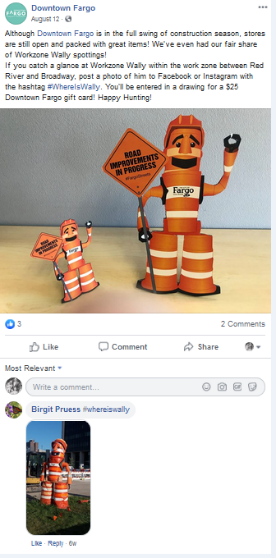 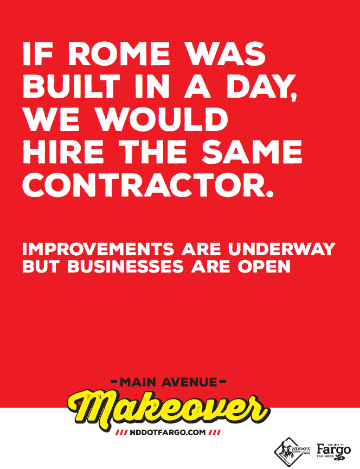 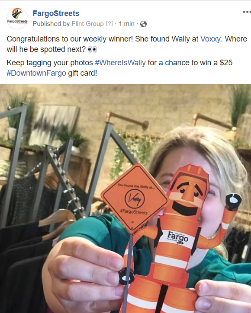 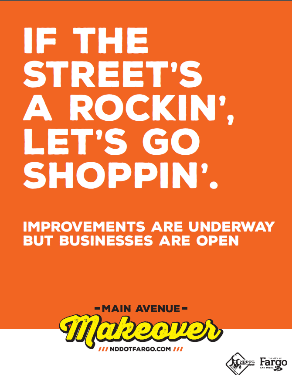 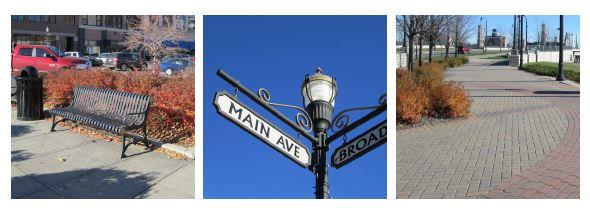 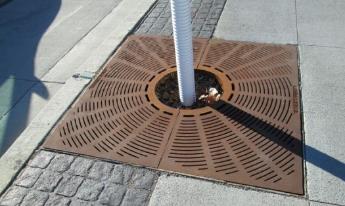 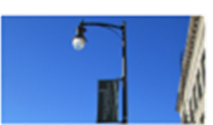 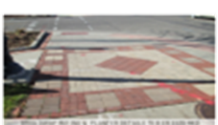 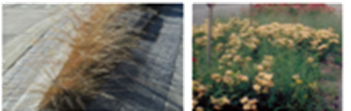 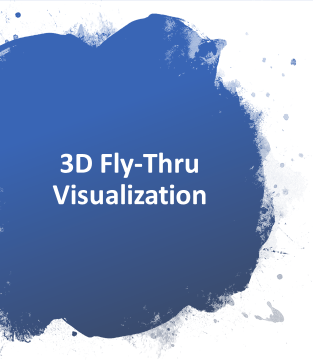